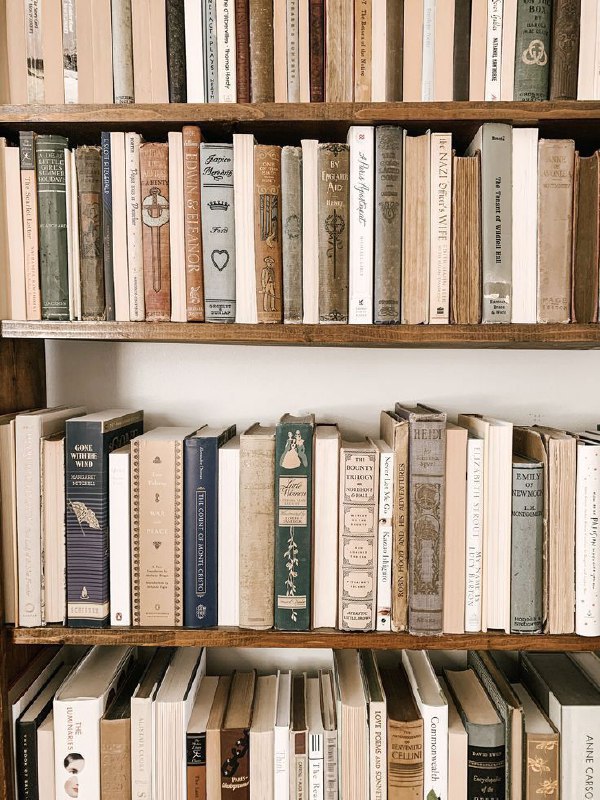 Майский слёт
2022 год Время поэзии
Мнение студентов
Для нас одним из профессиональных предметов является русский язык. По русскому мы  провели много  полезных и увлекательных проектов , интересных флешмобов
 и ,конечно же, поучаствовали в проекте  «Время поэзии». Год был насыщенным и все усердно трудились , чтобы улучшить качество знаний
Проекты на протяжении учебного года:
Представляем  наш колледж
Дни Комитаса
Мхитар Себастаци 
Проблемы современности
Женщины, которые изменили мир
Знаете ли вы Туманяна?
Наука вокруг нас
Встреча Нового года
Как празднуют Рождество и Новый год в  Армении
Итоги проектов
Представляем  наш колледж
Дни Комитаса
Мхитар Себастаци 
Проблемы современности
Женщины, которые изменили мир
Знаете ли вы Туманяна?
Наука вокруг нас
Встреча Нового года
Как празднуют Рождество и Новый год в  Армении
Время поэзии
Нам очень  нравится проект «Время поэзии», где каждый желающий может принять участие или даже стать инициатором проекта.Самыми запоминающимися и яркими проектами стали:
НЕ ПЕРЕВИЛИСЬ ЛИ МЕЧТАТЕЛИ НА СВЕТЕ?» СЦЕНАРИЙ
Достоевский
ИОСИФ БРОДСКИЙ. ВРЕМЯ ПОЭЗИИ
ВЕЧНЫЙ ХУЛИГАН ЕСЕНИН
Любите ли вы Маяковского?
Эдуард Асадов
Сергей Есенин
Ода женщине
Иван Бунин
Вероника Тушнова
Мнение студентов о флешмобах
Ежемесячно у нас в эдукомплексе проводятся флешмобы ,которые студенты выполняют  с особым энтузиазмом. Так же, мы можем принять участие в создании флешмоба, предлагать наши вопросы, идеи для усовершенствования флешмобов.
Флешмобы
Сентябрьский флешмоб
Октябрьский флешмоб
Ноябрьский флешмоб
Декабрьский флешмоб
Январьский флешмоб
Февральский флешмоб
Мартовский флешмоб
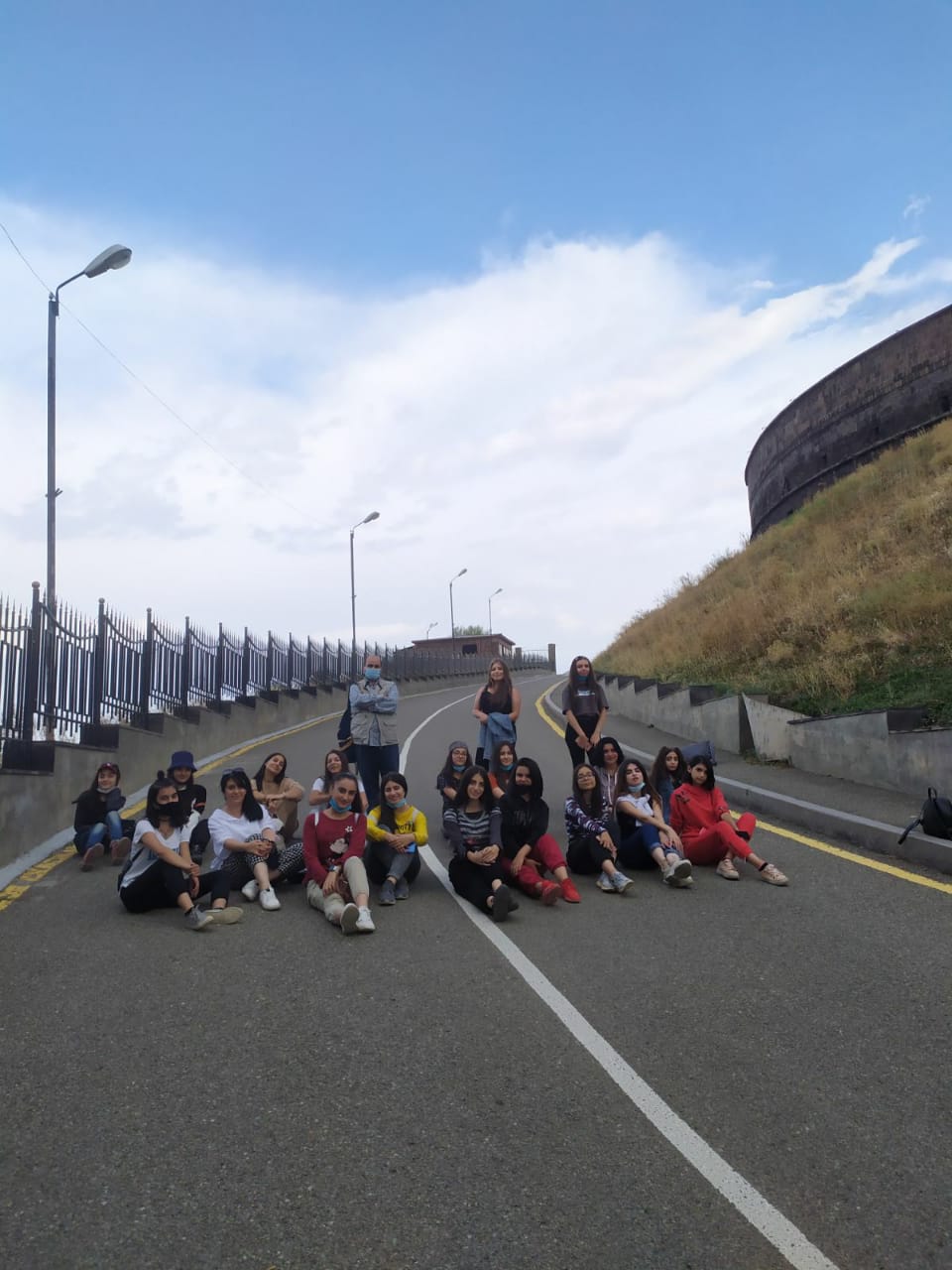 Рубрика путешествия
Смотреть тут
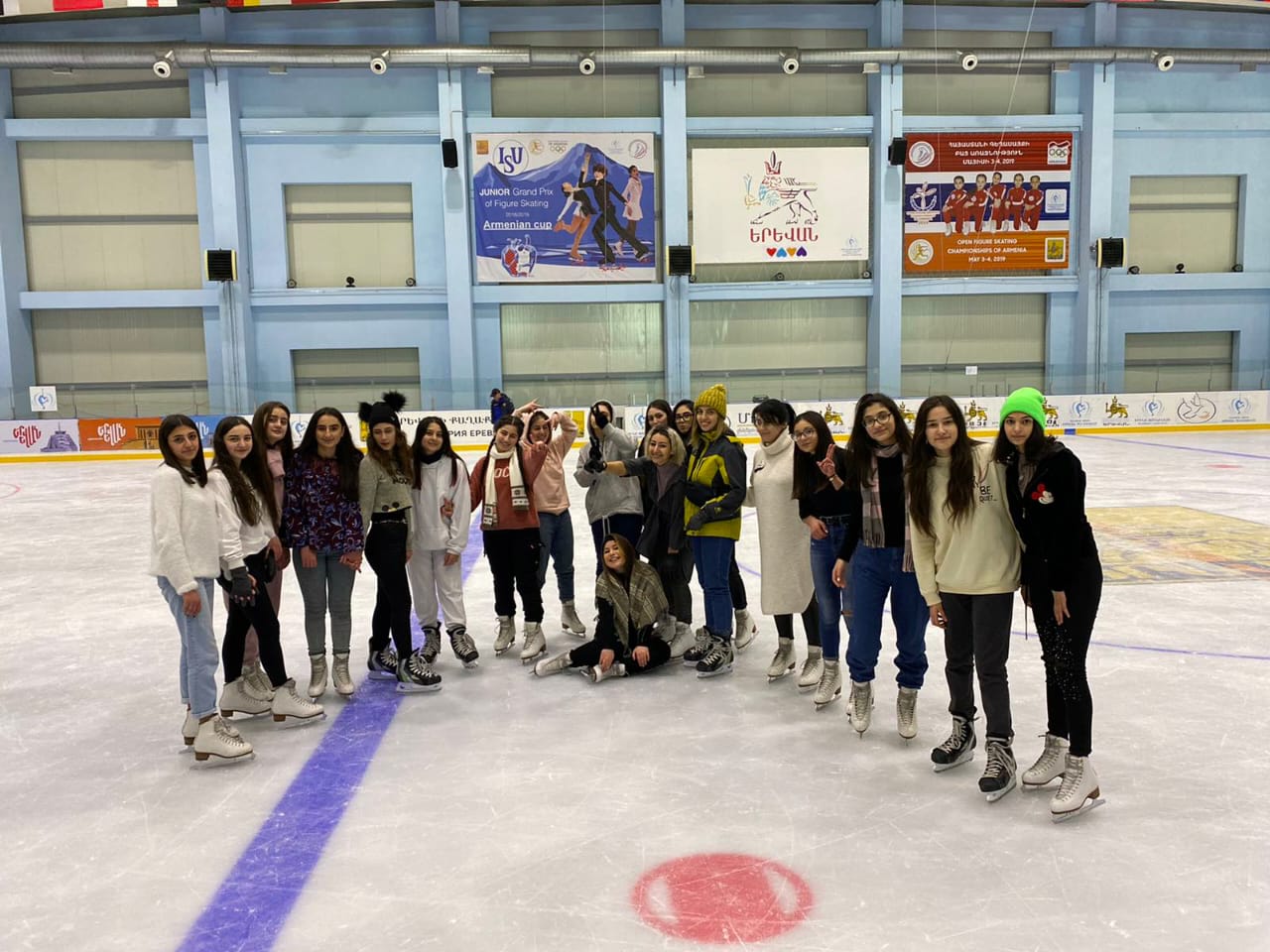 Учебные походы и экскурсии
Экскурсии
фильм
Русский для начинающих
Так же мы хотим отметить,что специально для  студентов,которые не достаточно хорошо знают русский язык создана рубрика «Русский для начинающих». Наш преподаватель всегда отзывчиво помогает ребятам найти ответы на все вопросы.
Примеры заданий
Предлоги русского языка
НАША КОМНАТА
Речевые ситуации
Тексты для чтения
Предложение студентов
Писатели не ждут
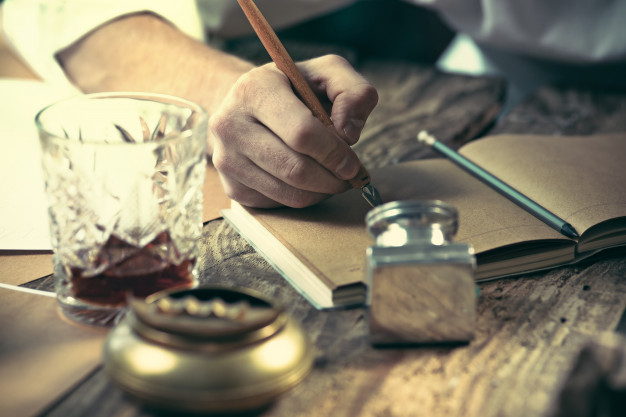 Обобщающее слово
Мы были рады провести наш  второй учебный год,так насыщенно и продуктивно. Преподаватель со студентом должны быть друзьями и именно благодаря этой  дружбе и уважению мы начали ценить ,любить и ,что самое главное ,дружить с нашим предметом и не бояться шагать вперёд, раскрывая новые горизонты и достигать всеобщего развития и совершенства.
Спасибо за внимание!